E. du PerronHet land van herkomst
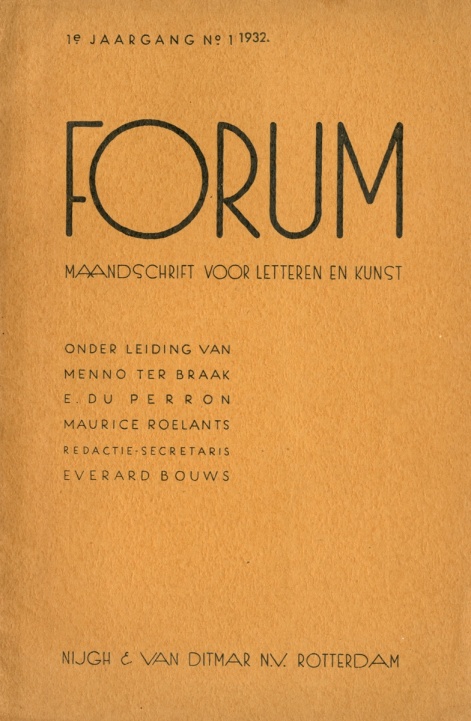 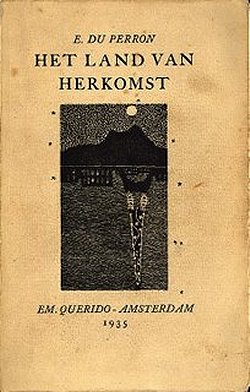 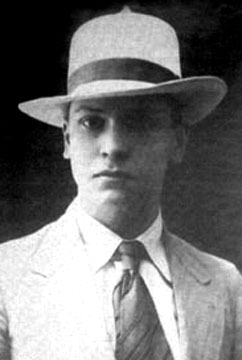 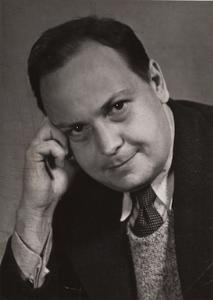 Filip Frantál, 11 april 2019
E. du Perron  (1899 – 1940)
Meester Cornelis, Java
  Kort actief als journalist, verhuisde naar Europa in 1921
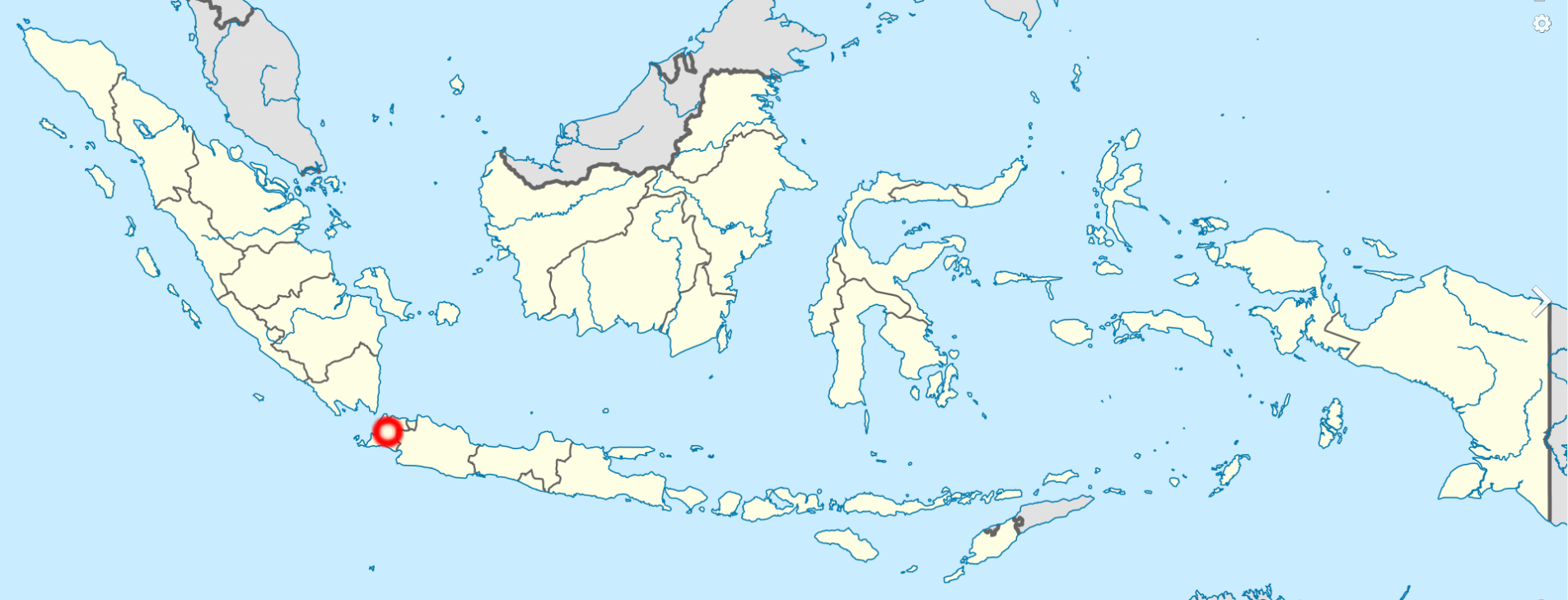 E. du Perron  (1899 – 1940)
Het gezin vestigde zich in België (Gistoux), Du Perron zelf vooral actief in Brussel, Parijs en in Nederland   
  Kennismaken met een groot aantal kunstenaars (werd bevriend met Paul van Ostaijen, Jan Greshoff, Jan van Nijlen, Adriaan Roland Holst, Menno ter Braak,…)
  Eerste uitgaven op eigen kosten (tijdschrift De Driehoek), publiceerde onder pseudoniemen
E. du Perron  (1899 – 1940)
Huwde met de moeder van zijn zoon, scheidde van haar na vier jaar
  Hertrouwde met Elisabeth de Roos
  Bezig hoofdzakelijk met poëzie en verhalen:
  Bij gebrek aan ernst  (1926)  
  Poging tot afstand  (1927)
  Parlando  (1930)
  Werkte mee aan enkele tijdschriften (De Vrije Bladen, Den Gulden Winckel)
  Forum (1932-1935)
E. du Perron  (1899 – 1940)
Forum (1932-1935)
  Opgericht samen met Ter Braak en Maurice Roelants
  Vertegenwoordigers van de ‘vent‘ (= de persoonlijkheid van de auteur moet zich laten gelden)
  Du Perron verwierf zich een naam door zijn velle kritieken; het tijschrift kreeg een sterk invloedrijke status
  Slechte financiele situatie na het verlies van een groot deel van het familiekapitaal  (‘De smalle mens‘, essay)
  Het land van herkomst (1935)
E. du Perron  (1899 – 1940)
Terugkeer naar Indië (1936-1939)
  De man van Lebak (1937),  Schandaal in Holland (1939)
  Overleed in 1940 op de dag van de capitulatie aan de gevolgen van een aanval van angina pectoris

  Reputatie:
  Enorme invloed voor een generatie literatoren
  Afkeer van literatuur gebaseerd alleen maar op schoonheid of vormexperiment
Het land van herkomst: achtergrond
Uitgegeven in 1935 (nadat enkele hoofdstukken in 
Groot-Nederland en Forum verschijnen), samengesteld tussen 1933 en 1935
  Opgedragen aan Elisabeth de Roos
  Belangrijkste bewerkingen:
1948  (een door de auteur herziene versie, vaakst herdrukt)
1989  (een versie met aantekeningen door de auteur)
Het land van herkomst: opbouw
Twee verhaaldraden:
       a)  de Indische jeugd en een Europese volwassenwoording

  Een geleidelijke overgang van een geprivilegeerde kindertijd naar een bekommerde puberteit en volwassenheid 
  Contrast tussen het gedetailleerde en de vaagheid 
  Gebeurtenissen die de basis worden voor Ducroo‘s latere overdenkingen, contrast tussen de ongeleerde ‘toen‘ en de intellectuele ‘nu‘
  Het ‘dromerige‘ verleden tegenover het ‘sombere‘ heden
  Semi-chronologisch
Het land van herkomst: opbouw
Twee verhaaldraden:
       b)  het heden

  Een mengsel van genres:  
   een eigen ‘plot‘
   korte filosofische, psychologische, etische en politieke essays
en gesprekken (gedeeltelijke thematische overeenkomsten 
met de inhoud van Ducroo‘s herinneringen)
  Vertelsituatie:
-  Ducroo(s?) als focalisator, ik-persoon, ingebedde verhalen door andere personages
Het land van herkomst: karakterisering
Sterk autobiografische motieven 
(Ducroo functionerend als alter-ego van Du Perron) 
  Modernistische trekken (de tijd, de vertelstrategie, motieven, metatekstualiteit)
  Thema:    [Is er zelfs een duidelijk thema?]
        a) Psychologische aanpak
        b) Koloniale aanpak
 De ontwikkeling van een eigen identiteit (en het identiteitsverlies)?  De verwerking het verleden (en het heden)? Een essaybundel? Een coming-of-age verhaal? 
Een liefdesverhaal?
Het land van herkomst: karakterisering
Motieven:
  Kracht van herinneringen en de onmogelijkheid 
om het verleden te beschrijven
  Liefde en erotiek, trouw; een zoektocht naar ‘de Ene‘
  Vriendschap en vijandschap
  Identiteit (+ identiteitsverwarring)
  Ducroo‘s troosteloze financiele status
  De actualiteit  (bourgeoisie, de aankomst van het nationaalsocialisme tegenover het communisme, afhankelijkheid van Indonesië)
=> een eigen (politieke) rol in de maatschappij
Het land van herkomst: karakterisering
Motieven:
  De romantiek  x  het cynisme
  Strijd tegen autoriteiten, bureaucratie
  Historische, culturele en filosofische verwijzingen 
(Conrad, Rousseau, Byron, Musset, Maupassant, Dumas, Lamartine, Couperus, Multatuli, Weber, Chopin, Verne, Scott, Corelli, Dostojevski, Rabelais. Boccaccio, Voltaire, Quran, Freud, Kierkegaard, Buysse, Beecher Stowe, Stendhal, Hugo, Klikspaan, Nietzsche, Schumann, Shakespeare, Doyle, Marx, Goya, Poesjkin, Lawrence;
bourgeoisie, communisme, mysticisme, christendom)
Het land van herkomst: karakterisering
Motieven:
  Literatuur en journalisme
  Politieke progressiviteit
  Het individualisme x  het collectivisme 
  Dood, zelfmoord, depressie
  Mystiek en geestelijkheid
Het land van herkomst: receptie
Lexicon van literaire werken (1989, F. Bulhof)

  “De Indische helft vormt het eerste en grootste koloniale nostalgie-document in de Nederlandse literatuur.“

  “Nadruk op de tekening van een sfeer, waarin wreedheid en liefelijkheid hand in hand gaan.“

  “Ducroo schrijft geen exotisch reisverhaal.“
  “Hij [Ducroo] bestaat soms alleen maar uit literatuur.“
Het land van herkomst: receptie
“Roman voor Jane“, In gesprek met de onzen (1946, 
M. Ter Braak)

  “Want in de eerste plaats is deze ‚roman‘ geen roman in den geijkten zin van het woord. […] 
Wat ‘men’ in Nederland in het algemeen onder roman verstaat, dekt zich niet met dit ‘ik-boek’ van Du Perron […]“

  “Waar Du Perron de illusie van de roman-objectiviteit geheel heeft laten varen, daar daagt hij den lezer uit zich partij te stellen, zoowel in de Indische herinneringen als in de dialogen met zijn vrienden.“
Het land van herkomst: receptie
“Roman voor Jane“, In gesprek met de onzen (1946, 
M. Ter Braak)

  “Waar de normale romancier als toehoorder een publiek veronderstelt (al dan niet bewust, en al dan niet een groot of gedifferentieerd publiek), veronderstelt Du Perron deze eene mensch [Jane].“
Het land van herkomst: receptie
“Roman voor Jane“, In gesprek met de onzen (1946, 
M. Ter Braak)

  “In dit boek rechtvaardigt Du Perron zijn ik niet minder dan vroeger door de middelen van het intellect, dat bij hem, die in het gesprek denkt en den dialoog noodig heeft als een ander het zwijgen, ditmaal dikwijls den vorm kiest van het intellectueele duel met zijn vrienden; maar reeds in deze verhouding tot de vrienden, die zoowel zijn geestelijke slijpsteenen zijn als degenen, met wie hij door een fanatieke trouw is verbonden, vindt men het sterke gevoelselement, waarvan Jane de eigenlijke apotheose is.“
Het land van herkomst: receptie
“‘Door zuiverheid gedreven‘: het troebele water van Het land van herkomst van E. du Perron“, De canon onder vuur (1991, Mieke Bal)

  “Progressieve intellectueel, vooral geprezen om zijn verzet tegen het opkomende fascisme en zijn anti-kolonialistische stellingname, zijn anti-collectivistische vrijheidsdrang enzijn ondubbelzinnige literaire voorkeuren.“

  “Voorkeur voor een literatuur warin de ethische en esthetische dimensie onafscheidelijk zijn.“
Het land van herkomst: receptie
“‘Door zuiverheid gedreven‘: het troebele water van Het land van herkomst van E. du Perron“, De canon onder vuur (1991, Mieke Bal)

  In verhouding tot zijn invloed op het culturele leven in Nederland vergeleken met André Malraux en J.P. Sartre in Frankrijk

  „Emotionele verleiding“ en „intense vriendschappen“ als basis voor zijn belang
  Polemiek over seksisme, racisme, oedipale mechaniek in het werk
Extra secundaire bronnen
literatuurmuseum.nl [online]
  eduperron.nl [online] 

  “Het modernisme van Ter Braak en Du Perron” [dbnl] [Aanbeek, Geschiedenis van de literatuur in Nederland]

  “Country of Origin as Anti-Colonial Fiction” [jstor] [Batten, The Modern Language Review, 1986]


                     Bedankt voor jullie aandacht!